О родительской плате за детский сад
Заместитель Премьер-министра РТ-  министр образования и науки РТ 
Э.Н. Фаттахов
«Дорожная карта» по ликвидации очередности в ДОУ в 2013-2015 гг.
Федеральный закон 
«Об образовании в Российской Федерации» 
от 29.12.12.г. № 273-ФЗ 
ст.10 п. 4

Дошкольное образование -
первый уровень 
общего образования
Перечень услуг, предоставляемых в детском саду бесплатно
I Реализация основной образовательной программы: 
развитие речи и подготовка к обучению грамоте
художественное творчество 
музыка 
физкультура
математика
ознакомление с окружающим и т.д.
II Организация режимных моментов: 
прогулка
организация развлечений и досуга
утренняя гимнастика 
привитие культурно-гигиенических навыков и т.д.
 III Организованная и свободная игровая деятельность детей
Дополнительные образовательные услуги
не обязательны !

Дополнительные услуги 
могут  быть оказаны 
только по желанию родителей

Навязывание дополнительных услуг запрещается
Изменения в законодательстве
Федеральный закон от 29.12.12 г. № 273-ФЗ 
«Об образовании в Российской Федерации» 

расходы на содержание ребенка:
финансовые затраты на образовательные услуги – республиканская субвенция
затраты на содержание имущества – за счет средств муниципалитетов
расходы на присмотр и уход за детьми - родительская плата.
Присмотр и уход за детьми в дошкольных организациях
расходы на питание воспитанников
расходы на хозяйственное-бытовое обслуживание воспитанников
расходы на медицинское обслуживание воспитанников
расходы на медикаменты
фонд оплаты труда помощников воспитателей, медицинских сотрудников, сотрудников пищеблока, техперсонала
Компенсация родительской платы
с 1 сентября 2013 г. расчет компенсации родительской платы осуществляется,  исходя из среднего размера родительской платы

средний размер родительской платы на 2014 год утвержден  постановлением Кабинета Министров Республики Татарстан № 615 от 29.08.2013 г.
Размер родительской платы
зависит от:
вида дошкольного учреждения
возраста ребенка (до 3 и старше 3 лет)
времени пребывания ребенка в детском саду
количества детей в семье (до 3 и более 3 детей)
ПРИМЕР РАЗМЕРА РОДИТЕЛЬСКОЙ ПЛАТЫ
детские сады общеразвивающего вида (вторая категория)
Родительская плата не взимается
с родителей
 детей-инвалидов 
детей-сирот (опекуны, приемные…)
детей, оставшихся без попечения родителей (опекуны, приемные…)
детей с туберкулезной интоксикацией

Важно знать!
снижается на 50 % для семей, 
имеющих трех и более детей
Меры социальной поддержки семей
Федеральный закон «Об образовании в 
Российской Федерации» от 29.12.12.г. № 273-ФЗ, п. 5 ст. 65 
Компенсация части фактически уплаченной родительской платы:
Новые меры адресной поддержки семей
Исходя из доходов на одного члена семьи:
до 10000 рублей в месяц
от 10001 до 15000 рублей в месяц
от 15001 до 20000 рублей в месяц

Если доход на одного члена семьи превышает 20000 рублей, то данная компенсация не предусматривается
Где можно найти документы по новой родительской плате?
на сайте Министерства образования и науки Республики Татарстан (баннер «Родительская плата»)








на сайтах исполнительных комитетов   муниципальных образований республики
на сайтах дошкольных образовательных организаций республики
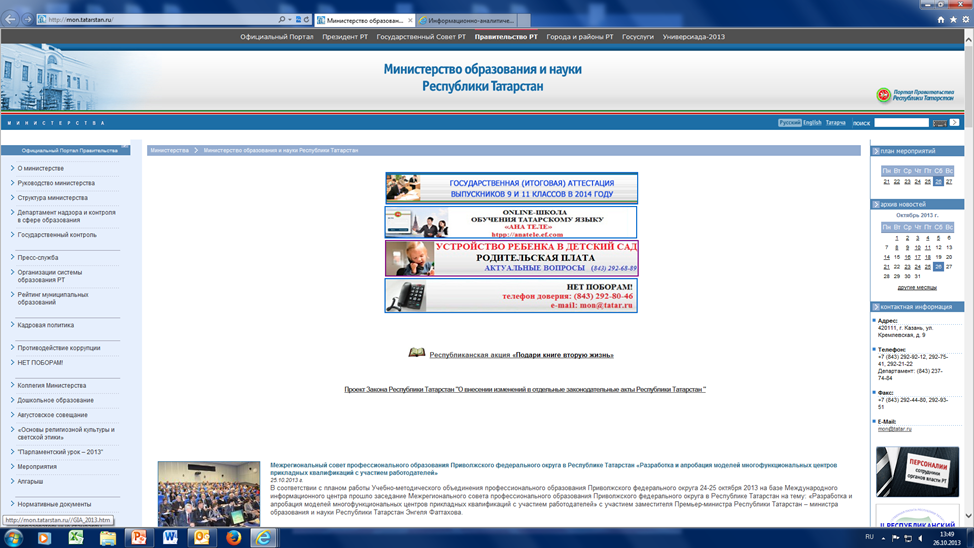